Quick Start Guide
PeerCompare
Step 1: 	Log in to the compliance platform and select PeerCompare
Username: your email address 
First Time User? Click First Time User, set your password and login again
Step 2: 	Select securities for recommendation        		and disclosure.
Step 3: 	Review your recommendation
Step 4: 	Disclose your recommendation
Additional Resources:
PeerCompare Training Guide 
PeerCompare Training Video (US Markets)
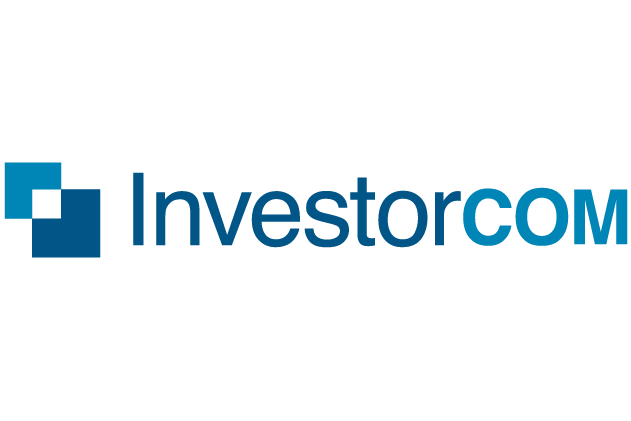 Login: https://compliance.investorcom.com